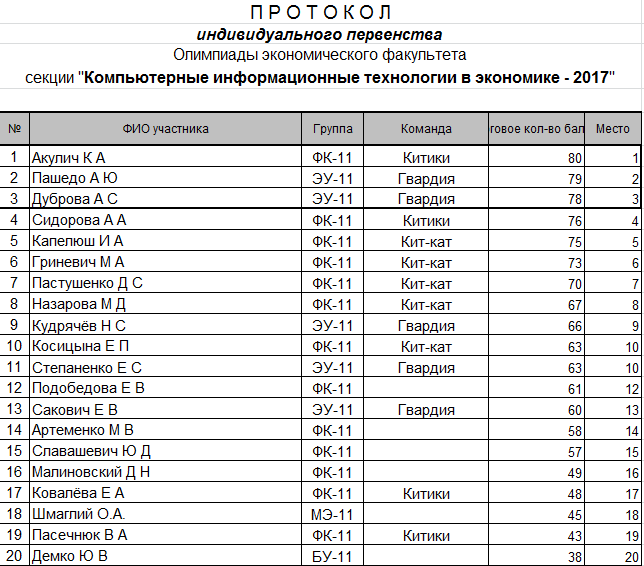 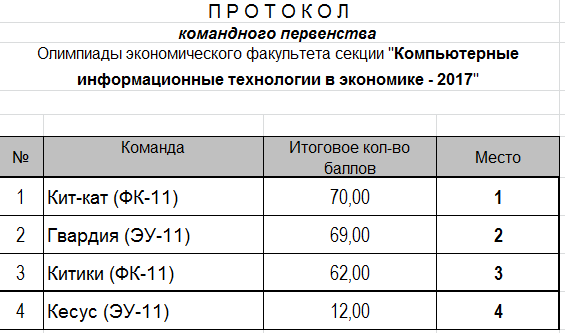 8. Формы и отчеты в  СУБД MS ACCESS
Назначение и виды форм 
Построение форм
Назначение и виды отчетов
Разработка отчетов
Элементы управления в формах и отчетах
Формы – средство организации интерфейса пользователя, служат для работы с данными и управления приложением.
1. Назначение и виды форм
Формы создают для следующих целей: 
Отображение и корректировка данных
Ввод данных
Управление приложением
Вывод сообщений
Печать данных
1. Назначение и виды форм
Существуют следующие виды форм: 
ленточные
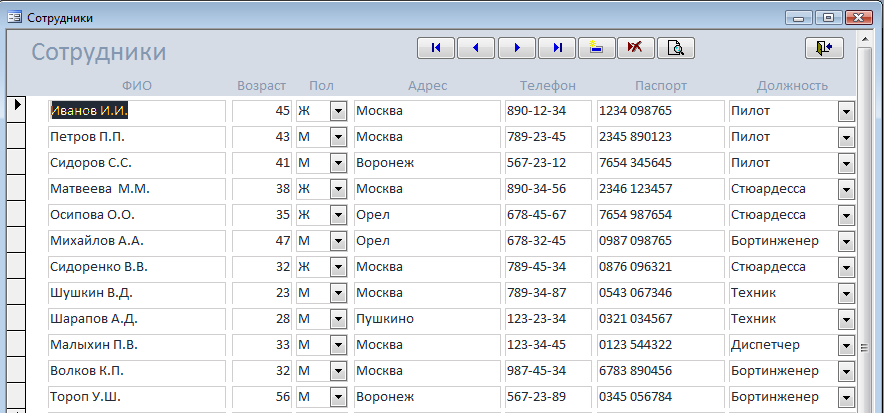 1. Назначение и виды форм
В столбец
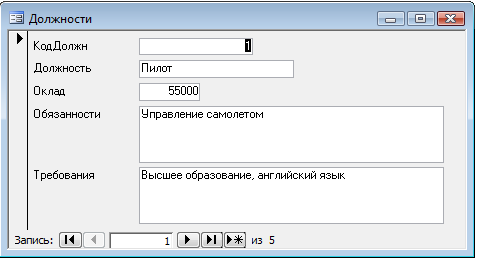 1. Назначение и виды форм
Многостраничные
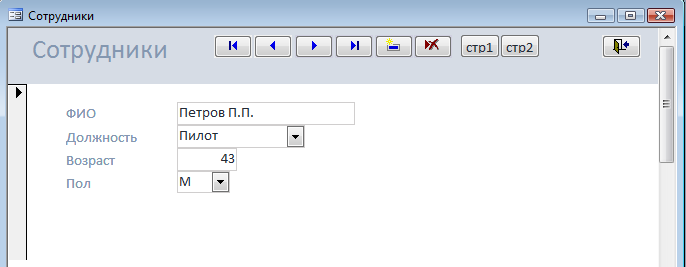 1. Назначение и виды форм
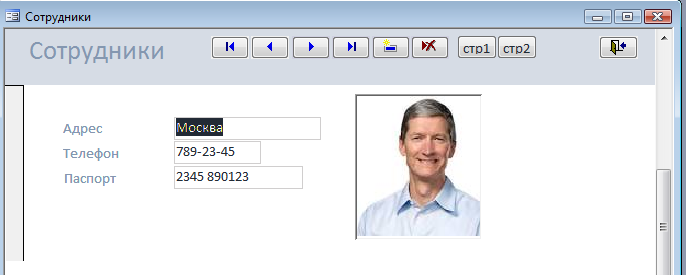 Подчиненные
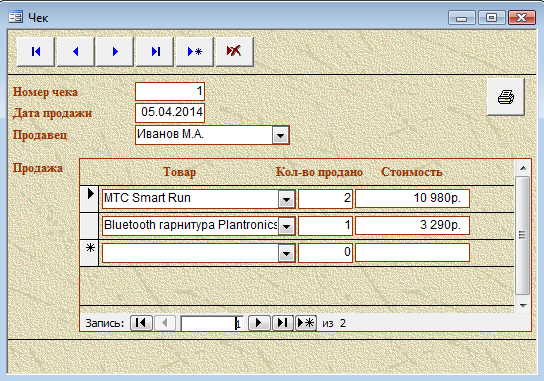 1. Назначение и виды форм
кнопочные
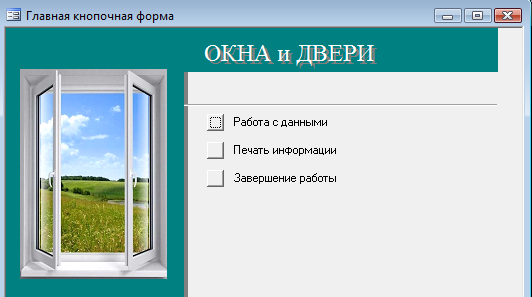 1. Назначение и виды форм
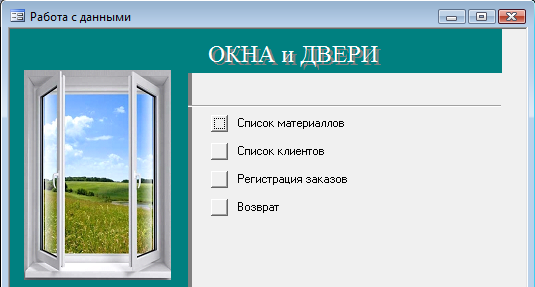 Монопольные
Всплывающие
1. Назначение и виды форм
Структурно формы состоят из следующих разделов, которые можно увидеть в режиме «конструктор»:
Заголовок
Область данных
Примечание
1. Назначение и виды форм
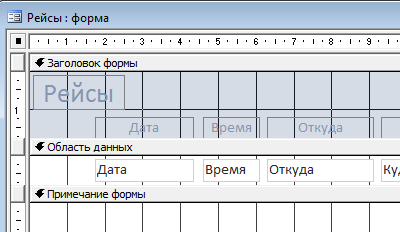 Для построения форм существуют следующие режимы:
Автоформа
Мастер форм
Конструктор форм
Диспетчер кнопочных форм
Импорт форм
2. Построение форм
Отчеты – средство для подготовки документов, предназначенных для печати.
Отчеты позволяют создать аккуратно оформленные документы.
3. Назначение и виды отчетов
Особенности отчетов:
Создание заголовка в документе;
Создание группировки данных (до 10 уровней);
Вычисление общих и промежуточных итогов;
Применение операций над итогами;
Отображение колонтитулов.
3. Назначение и виды отчетов
Отчет состоит из следующих разделов:
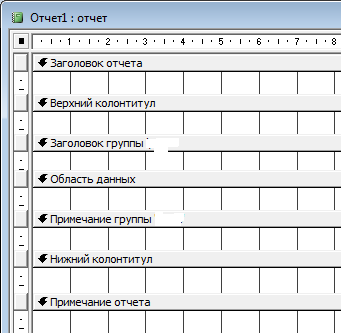 3. Назначение и виды отчетов
Основные режимы создания отчетов:
Автоотчет;
Мастер отчетов;
Почтовые наклейки;
Конструктор отчетов;
Импорт отчетов.
4. Разработка отчетов
В формах и отчетах располагаются элементы управления, которые бывают:
с источником данных и без него;
связанные и свободные.
5. Элементы управления в формах и отчетах
Элементы управления:
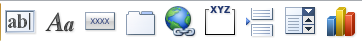 5. Элементы управления в формах и отчетах
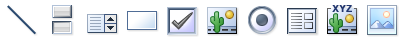 Элементы управления имеют свойства, которые отображаются в окне свойств:
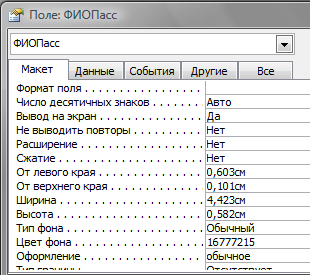 5. Элементы управления в формах и отчетах